درس سوم :
كارخانه‌ي كاغذسازي
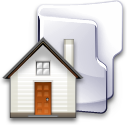 علوم پایه ششم     3
درس در يك نگاه
اين درس نيز رويكرد زمينه‌محور و تماتيك دارد و همان‌طور كه از نام درس پيداست، اين بار، كارخانه‌ي كاغذسازي بستري است تا با توجه به آن برخي از مفاهيم مرتبط با ماده، مورد بررسي و مطالعه قرار بگيرد.. فلزها يكي از اصلي‌ترين مواد لازم براي ساخت كارخانه هستند و اسيدها هم جزء مواد شيميايي هستند كه در فرايند كاغذسازي استفاده مي‌شوند. دانش‌آموزان با انجام آزمايش‌هاي ساده و گوناگون، برخي از ويژگي‌هاي اين دسته از مواد را كشف خواهند كرد. سپس با انجام فعاليت‌هاي هدفدار، دلايل استفاده از اين مواد در كارخانه را درك خواهند كرد.
درس در يك نگاه
در پايان نيز با تفسير داده‌هاي واقعي، مفاهيم دروس «كاغذ» و «كارخانه‌ي كاغذسازي»  را در هم آميخته و به اهميت بازيافت به‌عنوان يك راهكار مناسب براي حفظ منابع خدادادي براي نسل‌هاي آينده پي خواهند برد. همچنين آنها درك خواهند كرد كه توليد يك وسيله يا ماده‌ي مناسب براي زندگي انسان‌ها، به‌ناچار روي محيط زيست اثرات مخرب دارد و لذا هميشه روش توليد وسيله‌ها، مواد و چگونگي توليد آنها در حال تغيير و اصلاح است.
اهداف/ پيامدها
در پايان اين درس انتظار مي‌رود دانش‌آموزان بتوانند: سطح 1: تعدادي از مواد و وسايل به‌كار رفته را نام برده، يك مورد را در فرايند، مورد بررسي قرار داده و اثرات زيست‌محيطي آن را گزارش كند.سطح2: تعدادي از مواد و وسايل به‌كار رفته را نام برده، دو مورد را در فرايند، مورد بررسي قرار داده و اثرات زيست‌محيطي آنها را گزارش كند.سطح 3: اغلب مواد و وسايل به‌كار رفته را نام برده، بيش از دو مورد را در فرايند، مورد بررسي قرار داده و اثرات زيست‌محيطي آنها را گزارش كند.
درس سوم علوم پایه ششم
دانش آموز چه می آموزد
فلزها چه ويژگي‌هايي دارند,فلزها كاربردهاي گوناگون دارند,فلزها در طبيعت به‌صورت سنگ معدن يافت مي‌شوند,اسيدها چه ويژگي‌هايي دارند,اسيدها بر روي فلزها و سنگ مرمر چه اثري مي‌گذراند,كاغذ PH وسيله‌اي براي شناسايي اسيدهاست،هنگام كار با مواد شيميايي بايد چه نكاتي را رعايت كنند,مصرف مواد شيميايي در كارخانه‌ها و... روي محيط زيست چه اثرهايي دارند
درس سوم علوم پایه ششم
علوم پایه ششم  درس سوم
جوهرنمك يا همان هيدروكلريك اسيد داراي فرمول HCl است و در واقع اسيدي است كه از واكنش آن با سود، نمك طعام (خوراكي) توليد مي‌شود. اين اسيد خوراكي نيست.
علوم پایه ششم درس دوم
مواد و وسايل لازم
ليوان، روغن مايع، چوب، آهن، ترازوي دوكفه‌اي، پلاستيك، چكش، ظروف مسي، فويل آلومينيوم، جوهر نمك، ليموترش.
دانستنی های برای معلم. عنصرها در طبيعتاغلب عنصرها در طبيعت به حالت تركيب يافت مي‌شوند و به عبارت ديگر بيشتر عنصرها در طبيعت به حالت آزاد و عنصري يافت نمي‌شوند. براي مثال, عنصر هيدروژن كه فراوان‌ترين عنصر در جهان هستي است، به‌صورت آب H2O يا تركيب‌هاي ديگر وجود دارد و به حالت H2(g) يافت نمي‌شود.فلزها نيز در طبيعت به‌صورت تركيب‌هاي معدني (نمك‌ها يا تركيب‌هاي كووالانسي) در پوسته‌ي زمين (سنگ كره) يافت مي‌شوند.
دانستنی های برای معلم البته فلزها در آب كره (درياها، اقيانوس‌ها و...) نيز يافت مي‌شوند اما دراين منابع به‌صورت يون‌هاي فلزي محلول در آب هستند. مثلاً يون‌هاي Na+، Mg2+، Ca2+, Fe3+، Fe2+ و... در آب اقيانوس‌ها، درياها و... باعث شوري و سنگين‌شدن آنها مي‌شوند. از ميان فلزها، فلز طلا در طبيعت به‌صورت عنصري و طلاي خالص يافت مي‌شود. البته مس و جيوه نيز به‌صورت عنصري گزارش شده‌اند.
نكات آموزشي و فعاليت‌هاي پيشنهادي
بازديد از كارخانه بهانه‌اي است تا دانش‌آموزان با مشاهده‌ي قسمت‌هاي مختلف كارخانه از نزديك، بتوانند يافته‌هاي ذهني خود را درباره‌ي  مواد  و وسايل به كار رفته در كارخانه به طور عملي امتحان نموده و اصلاح مي كنند. در ضمن با مشكلات زيست محيطي كاخانه هاي توليدي از نزديك آشنا شده و احتمالا" بتوانند ويژگي هايي براي مكان مناسب ساختن كاخانه ارائه بدهند 
تعميم دادن از مهارت هاي فرايندي مهم در علوم تجربي است كه در اين درس دانش آموزان به كمك معلم روش آن را فرا مي گيرند.
نكات آموزشي و فعاليت‌هاي پيشنهادي
تفسير داده هاي عددي بر اساس آمار و اطلاعات واقعي يكي ديگر از مهارت هاي مورد نياز هر شهروند در زندگي امروزي است. در اين درس ميزان مصرف انرژي و آلودگي ايجاد شده توسط كاخانه هاي توليد كاغذ و آهن در دو روش مقايسه و بررسي شده است. تفسير اين داده ها قدرت استدلال و نتيجه گيري را در دانش آموزان افزايش مي دهد.
درس سوم علوم پایه ششم
با توجه به ملاک های ارزشیابی 5سوال طراحی کنید
کار گروهی
جدول ارزشيابي ملاک ها و سطوح عملکرد
اهمییت چک لیست برای ارزشیابی
تهيه سياهه رفتار(چک ليست)
- مشاهده به عنوان مهارت پايه که در آن دانش﻿آموزان به بيان جزئيات، تفاوت‌ها، شباهت﻿ها يادداشت﻿ها طبقه بندي، اندازه گيري مي﻿پردازند به عنوان مثال دقت و يادداشت دما از روي دماسنج
- مسئوليت پذيري؛ انجام فعاليت﻿ها با علاقه و آوردن وسايل آموزشي از خانه و غيره.
- برقراري ارتباط؛ جهت تعامل و بحث گروهي با اعضا گروه و معلم و بقيه مهارت﻿ها و . . .